1.2 Some definitions and terms associated with material properties:- 
 Component is smallest chemical unit. 
 Phase is homogenous and physical distinct entity, e.g. a crystalline precipitate in a crystallographically (or chemically) different matrix. 
 Hardness--resistance to scratching and denting. 
 Malleability--ability to deform under rolling or hammering without fracture. 
 Toughness--ability to absorb energy, e.g., a blow from a hammer. Area under stress-strain curve is a measure of toughness.
 Ductility--ability to deform under tensile load without rupture; high percentage elongation and percent reduction of area indicate ductility 
 Brittleness--material failure with little deformation; low percent elongation and percent area reduction. 
 Elasticity--ability to return to original shape and size when unloaded 
 Plasticity--ability to deform non-elastically without rupture 
 Stiffness--ability to resist deformation; proportional to Young’s Modulus E (psi) E = stress/strain (slope of linear portion of stress/strain curve).
Furthermore, it is necessary to the materials scientist must be able to: 
 Show the understanding of the properties associated with various classes of materials 
 Identify why these properties exist and how they can be altered to make a material more appropriate for a given application 
 Show the ability to measure important properties of materials and how those properties will influence performance 
 Take into account the long-term effects of using a material on the environment
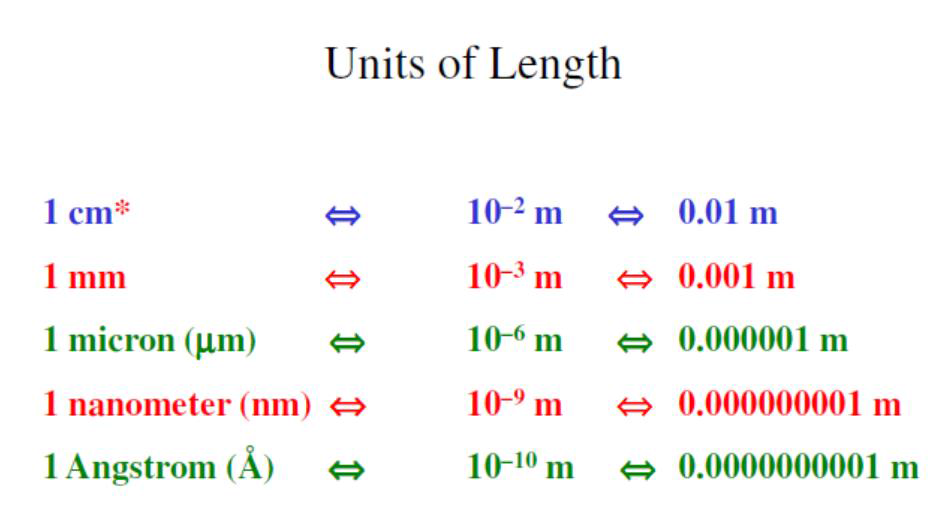 2. Atomic Structure and Interatomic Bonding 
Materials properties are directly associated to their crystal structures; as an example, pure and undeformed magnesium and beryllium, having one crystal structure, are much more brittle (i.e., fracture at lower degrees of deformation) than are pure and undeformed metals such as gold and silver which have yet another crystal structure. Additionally, the property differences that can be seen between crystalline and noncrystalline materials having the same composition, further details will be presented later.
2.1 Basic definitions of some terms commonly come across in chemistry. 
Atom - It is the smallest unit of a substance. The identity of a substance will be destroyed if its atom is further divided. Different substances will have different types of atoms. All atoms are made up of a number of protons, neutrons and electrons. 
The nucleus of an atom consists of protons (each with a positive charge (+1)) and neutrons (zero charge). The electrons orbit round the nucleus, each with a negative charge of (-1). In fact the actual size of a nucleus is very small compare with the overall size (determined by the extension of electrons into space) of an atom.
Element - It is a substance that cannot be further resolved into simpler substances by chemical means. It consists of a single type of atom of same number of protons. For example, gold and copper are elements with 100% gold atoms and 100% copper atoms, respectively. 
Compound - It is a substance made of more than one type of atoms. They are usually formed by a chemical process and atoms are bound together by chemical bonds. 
Molecules - This is the smallest unit of a compound. For example, water is dihydrogen oxide. The water molecule consists of two hydrogen atoms and one oxygen atom which bind together by covalent bonds. An explanation of the atom and the element symbol are shown in Figure 2, Figure 3, Figure 4 respectively.